Communicating Core Competencies
Core Competency Chat for grade 8s and 9s
The Website:
https://curriculum.gov.bc.ca/competencies
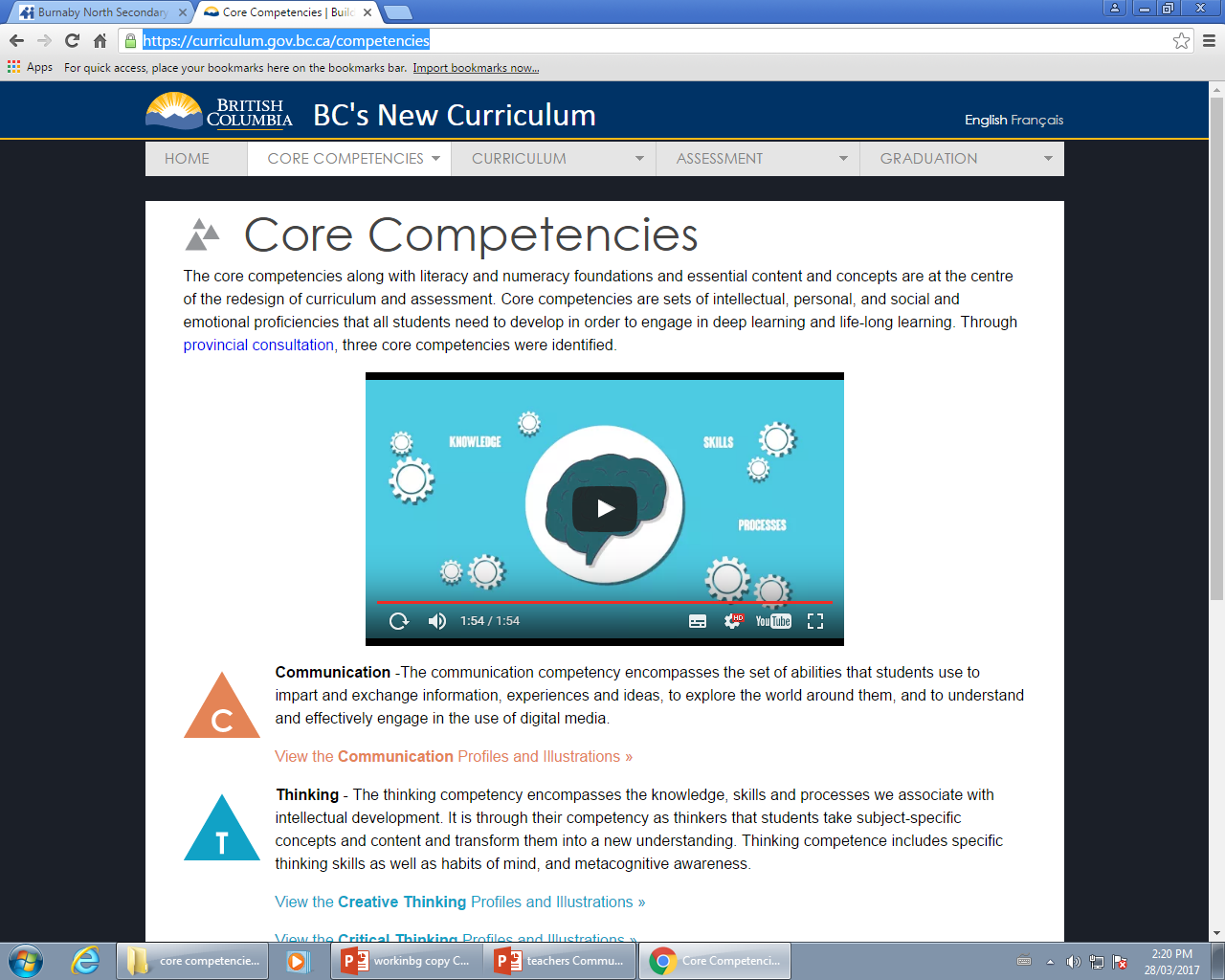 What is a Core Competency?
Core competencies are:
sets of
intellectual
personal, and 
social and emotional abilities.
These abilities help 
 engage in deep learning
 life-long learning
 reach goals in life
com·pe·tence
ˈkämpədəns/
noun
noun: competency
1.
the ability to do something successfully or efficiently.
"the players displayed varying degrees of competence"
Core Competencies Overview
What does it look like?
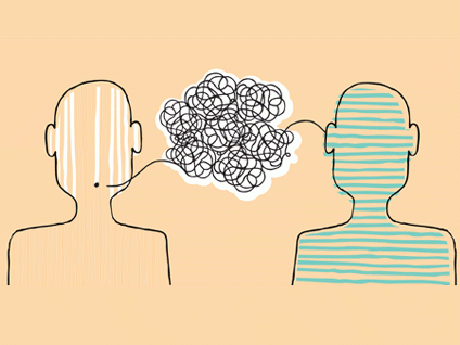 Conversation led by you:
with an assigned teacher 
assigned groups of 6 from your tutorial group
Chosen groups of 1, 2, or 3 students per conversation
5 minute conversation per student
Discussion: 
“How have you personally developed one of the three core competencies over this year 
- in your learning - 
across your classes - 
in and outside of school?” -
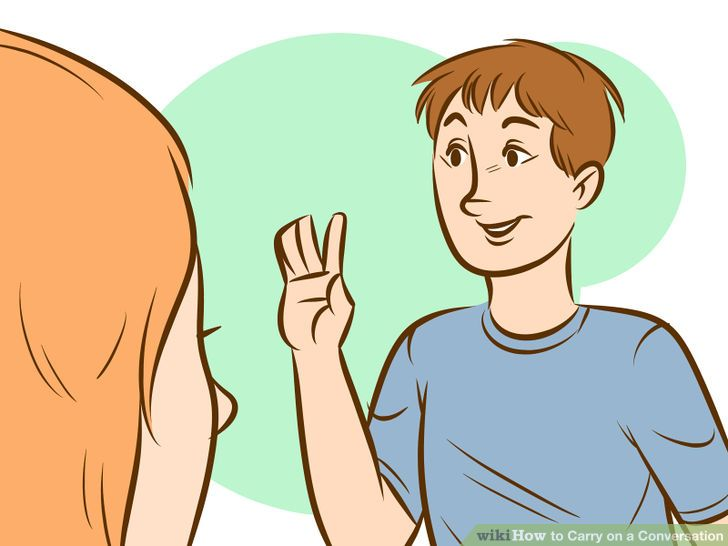 Countdown to Core Competency Chat
CHAT DAY:
MAY 17
NOW
More information for you and your parents:
https://www.curriculum.gov.bc.ca/
competencies

https://www.cccnorth.weebly.com